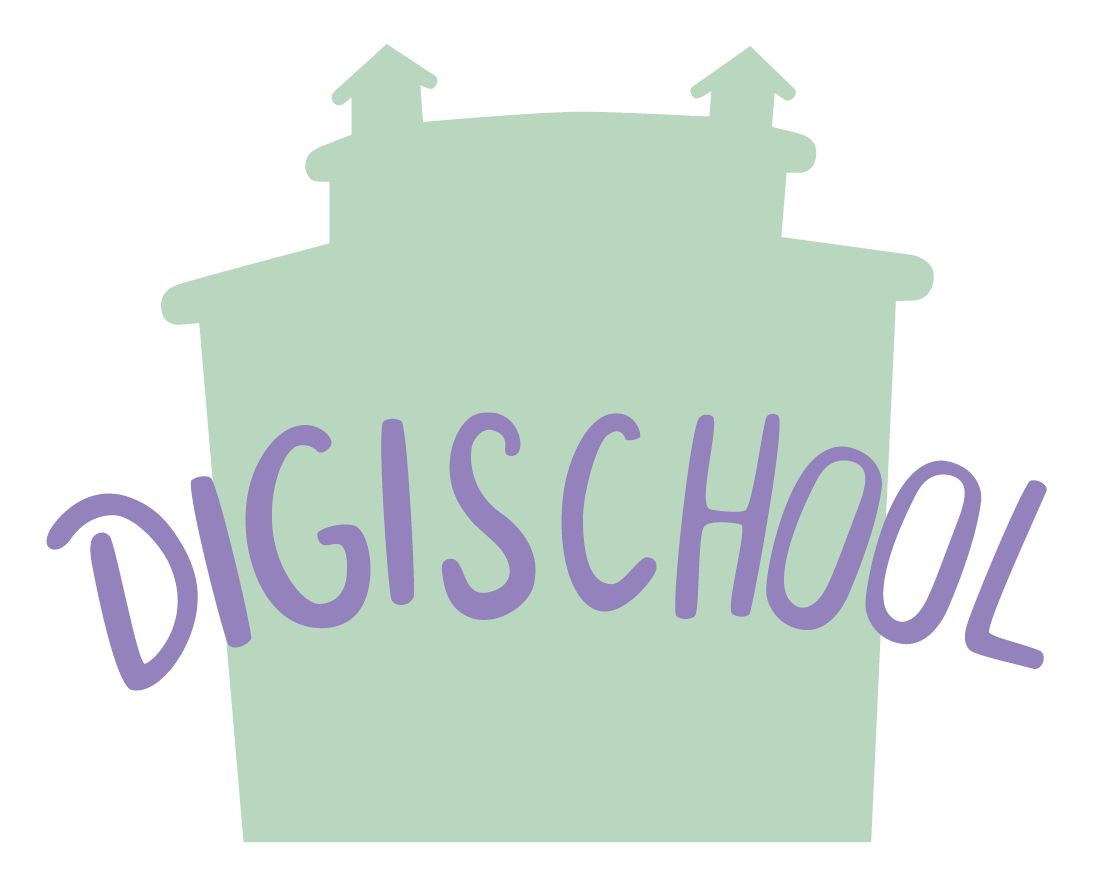 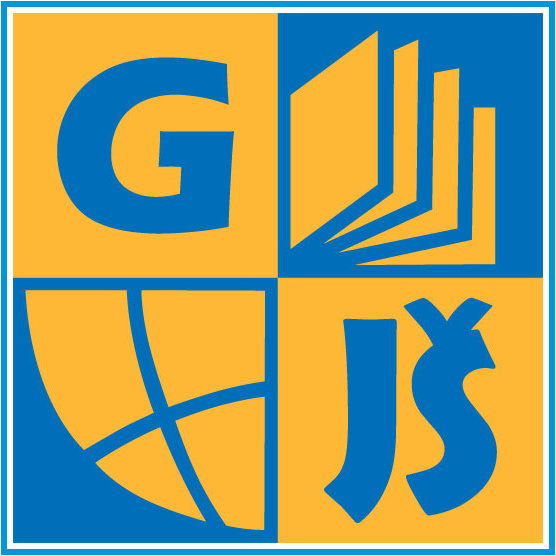 2020-1-SK01-KA226-SCH-094350
DIGI SCHOOL
Gymnázium a Jazyková školas právem státní jazykové zkoušky Zlín
Funkce Sinus a Kosinus II
Michal Heczko
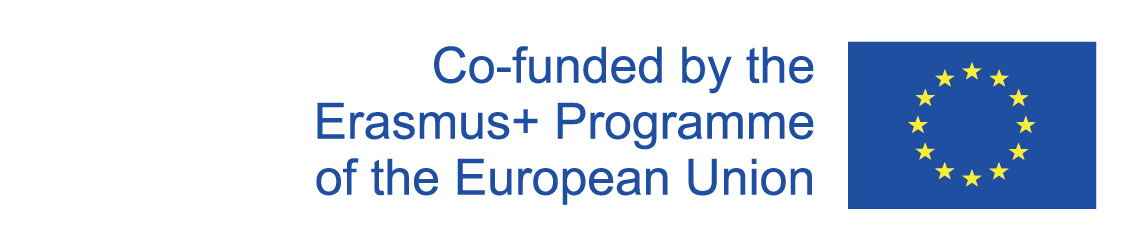 2020-1-SK01-KA226-SCH-094350 | DIGI SCHOOL
SUBJECT: 		MATHEMATICS 
SPECIFICATION: 		in ENGLISH via CLIL method (level in languages)
AGE OF STUDENTS:	16-18
1 LESSON : 		45 min
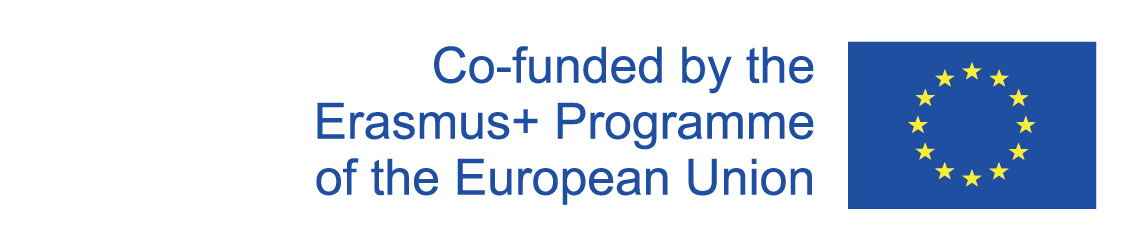 2
1
Konstrukce grafu funkce sinus
3
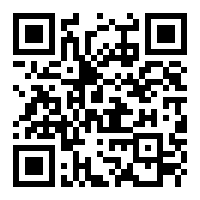 Graf funkce SINUS
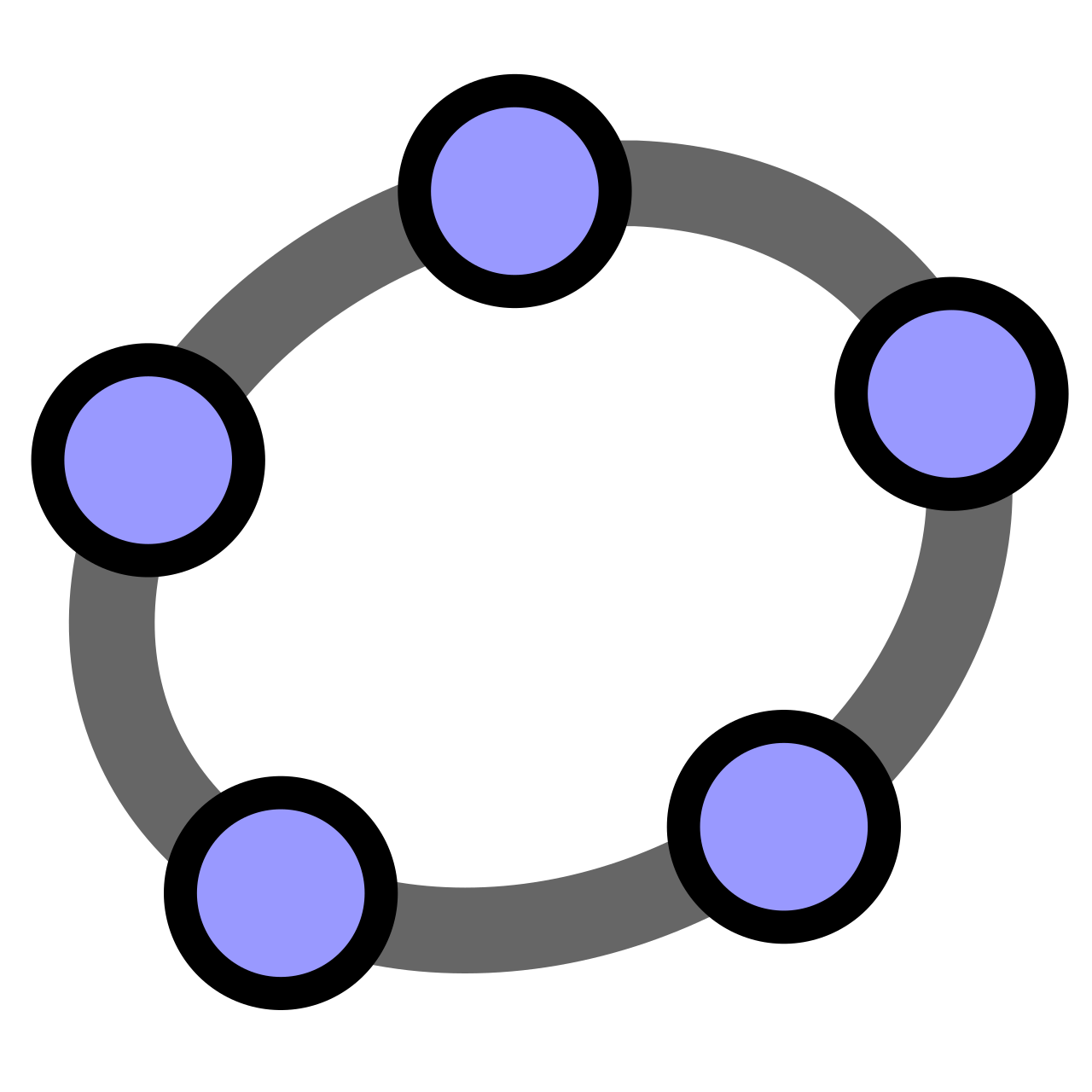 Přehrát konstrukci v aplikaci GeoGebra
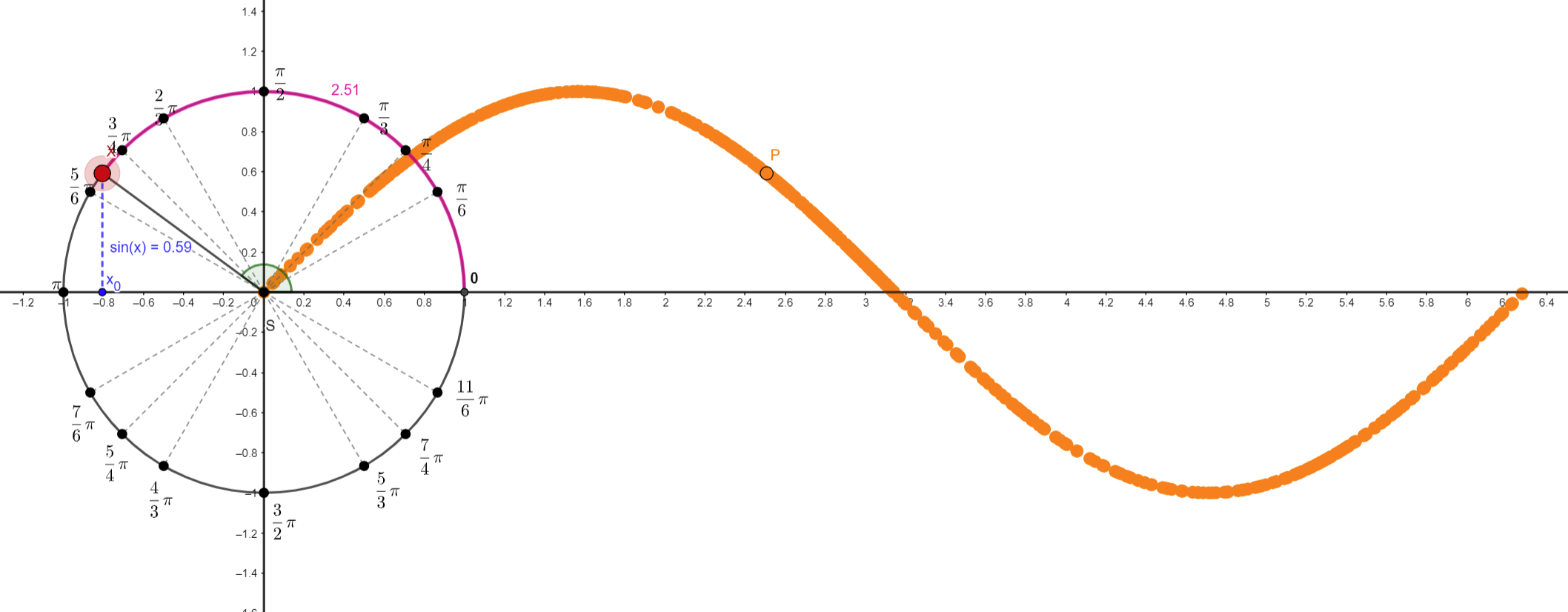 4
2
Konstrukce grafu funkce kosinus
5
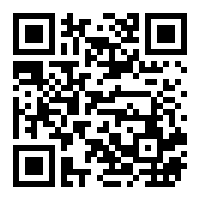 Graf funkce KOSINUS
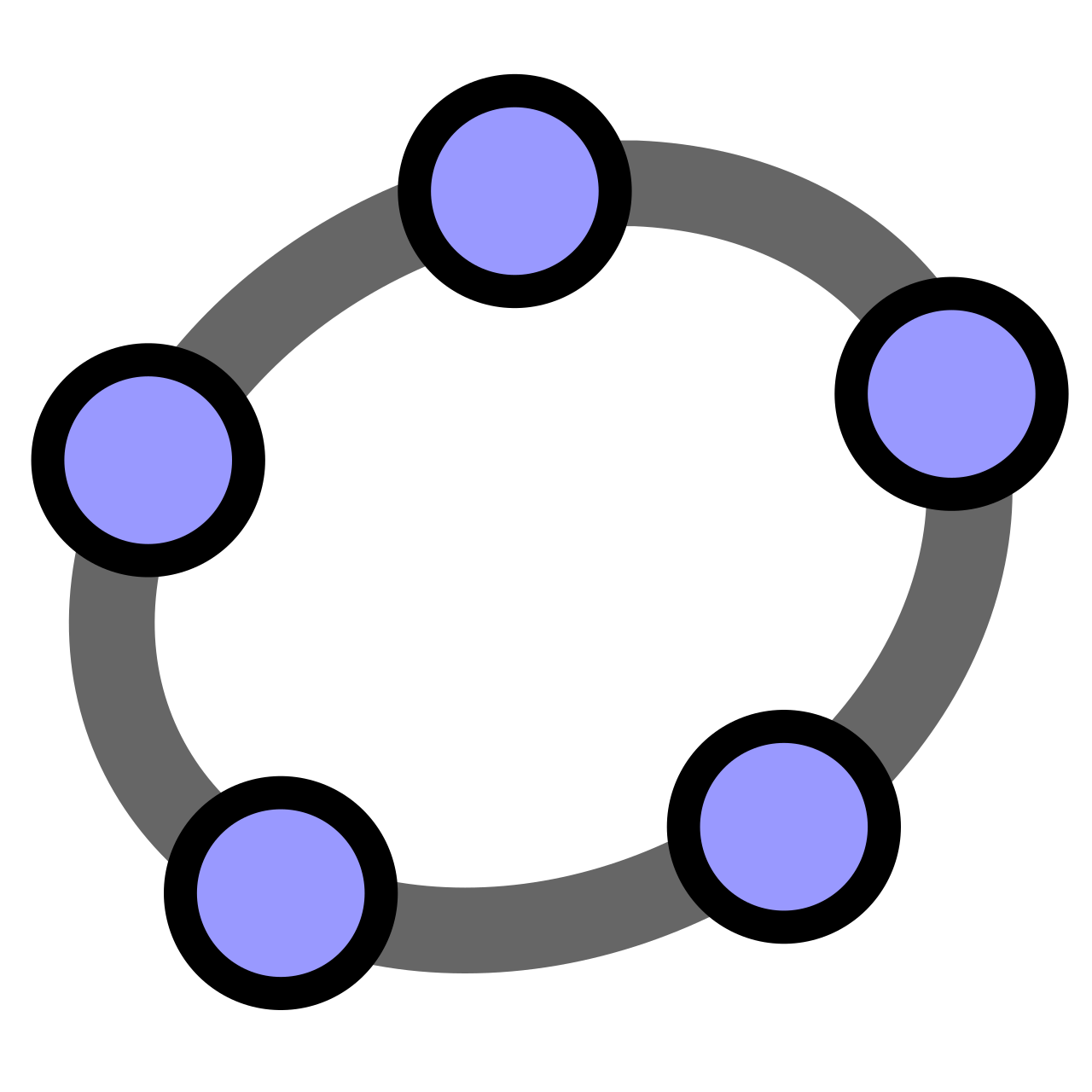 Přehrát konstrukci v aplikaci GeoGebra
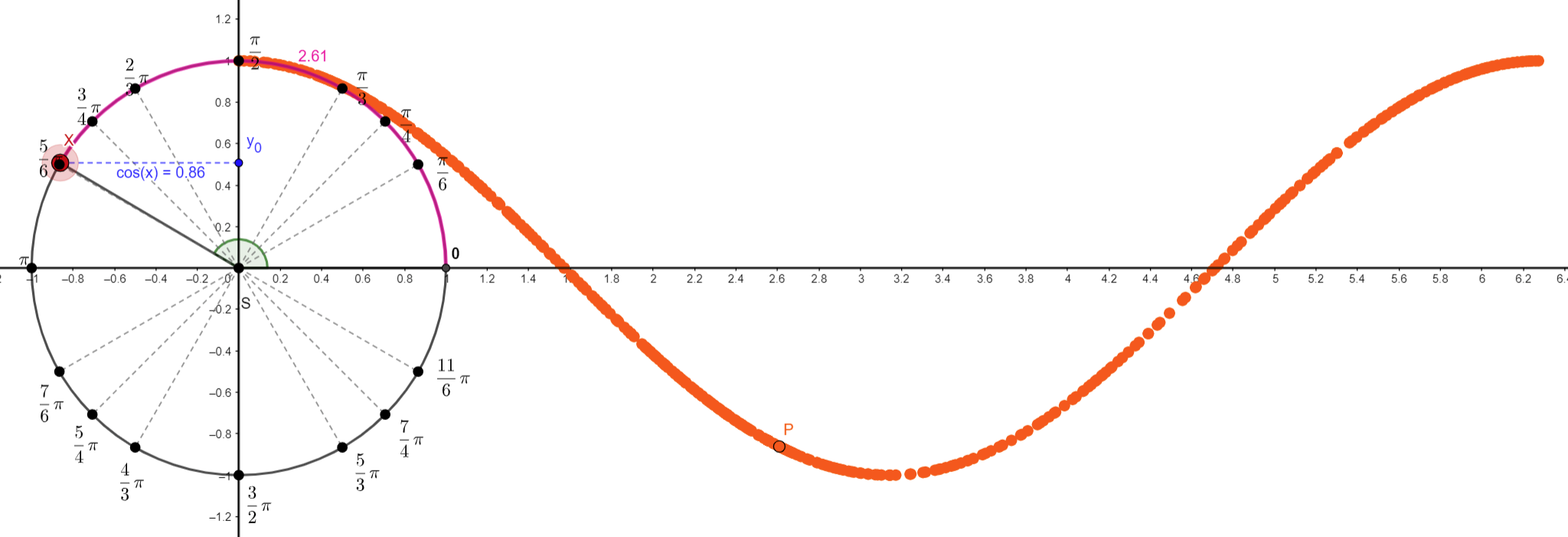 6
3
Transformace funkce
7
Posunutí na ose y do +1
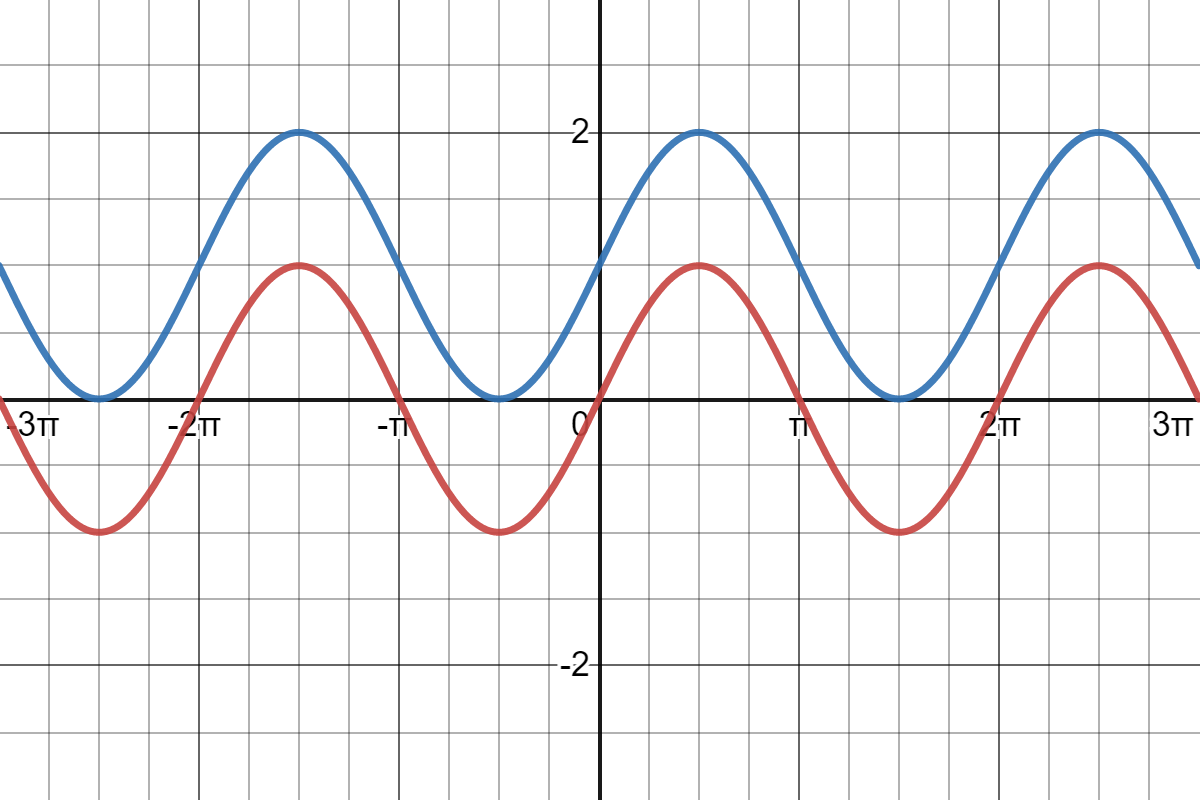 8
Posunutí na ose y do -1
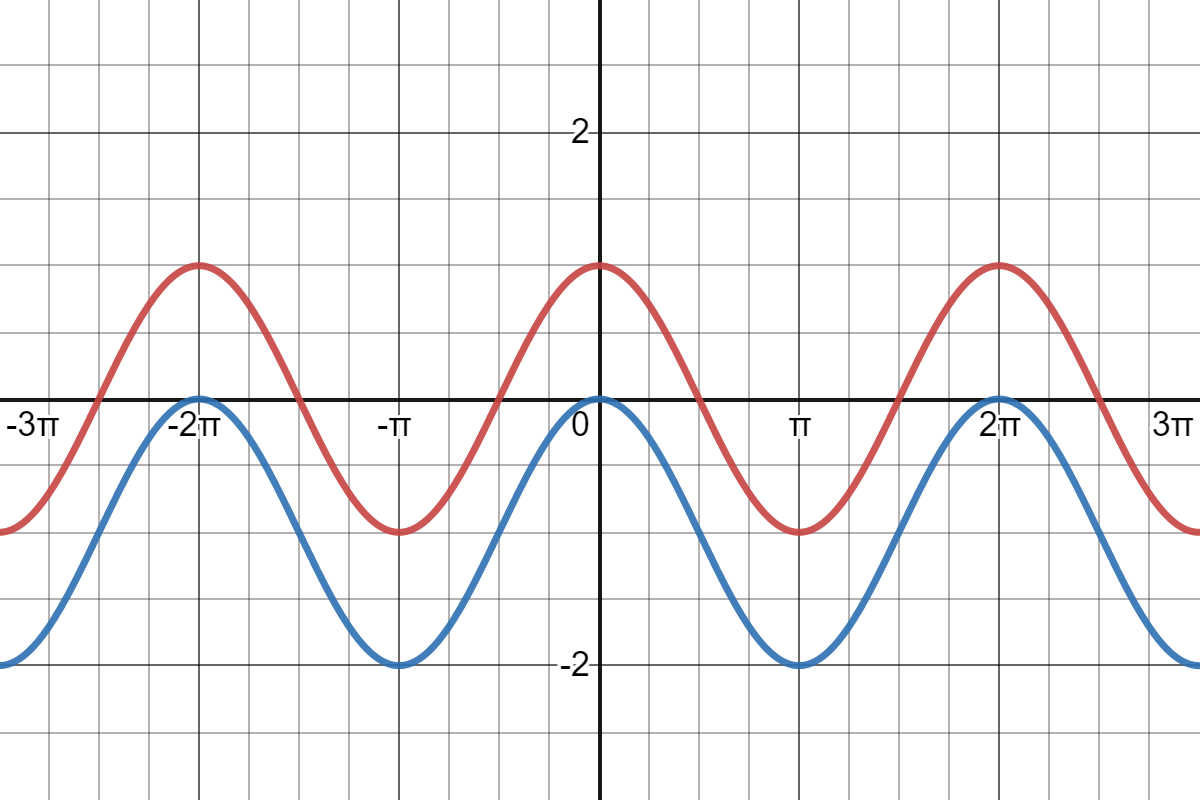 9
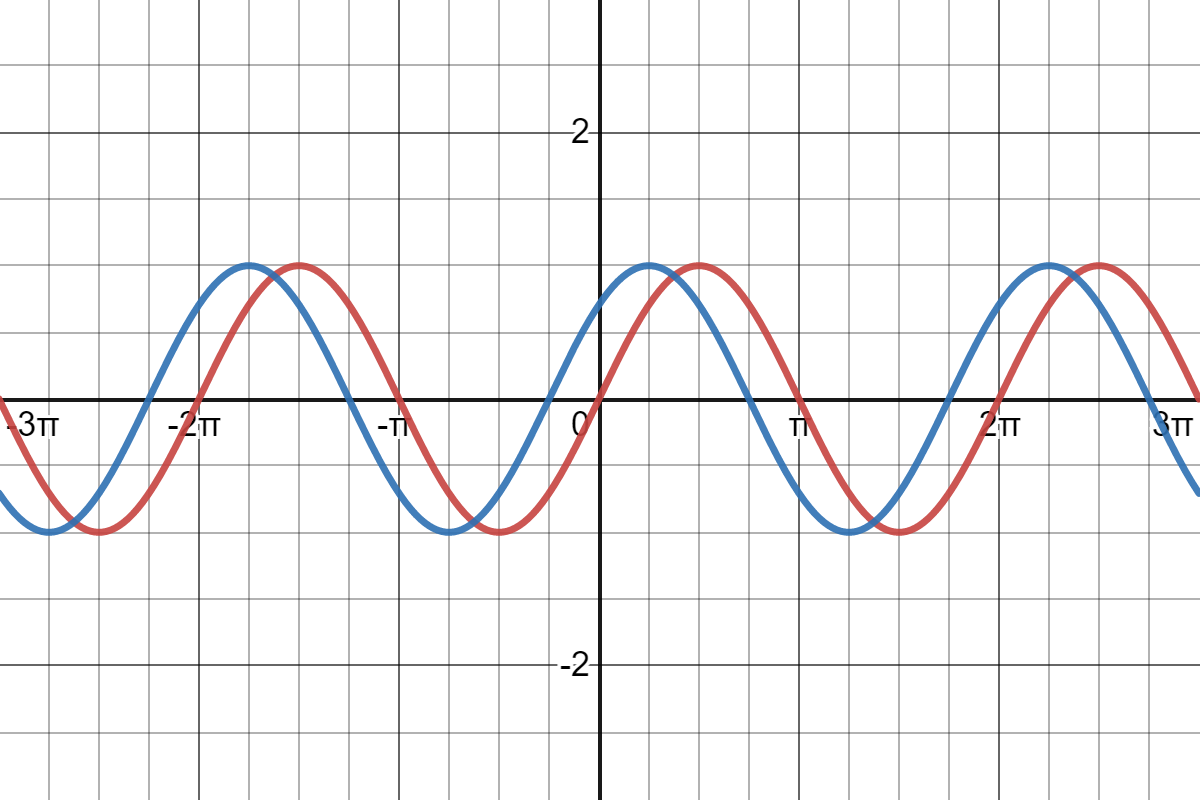 10
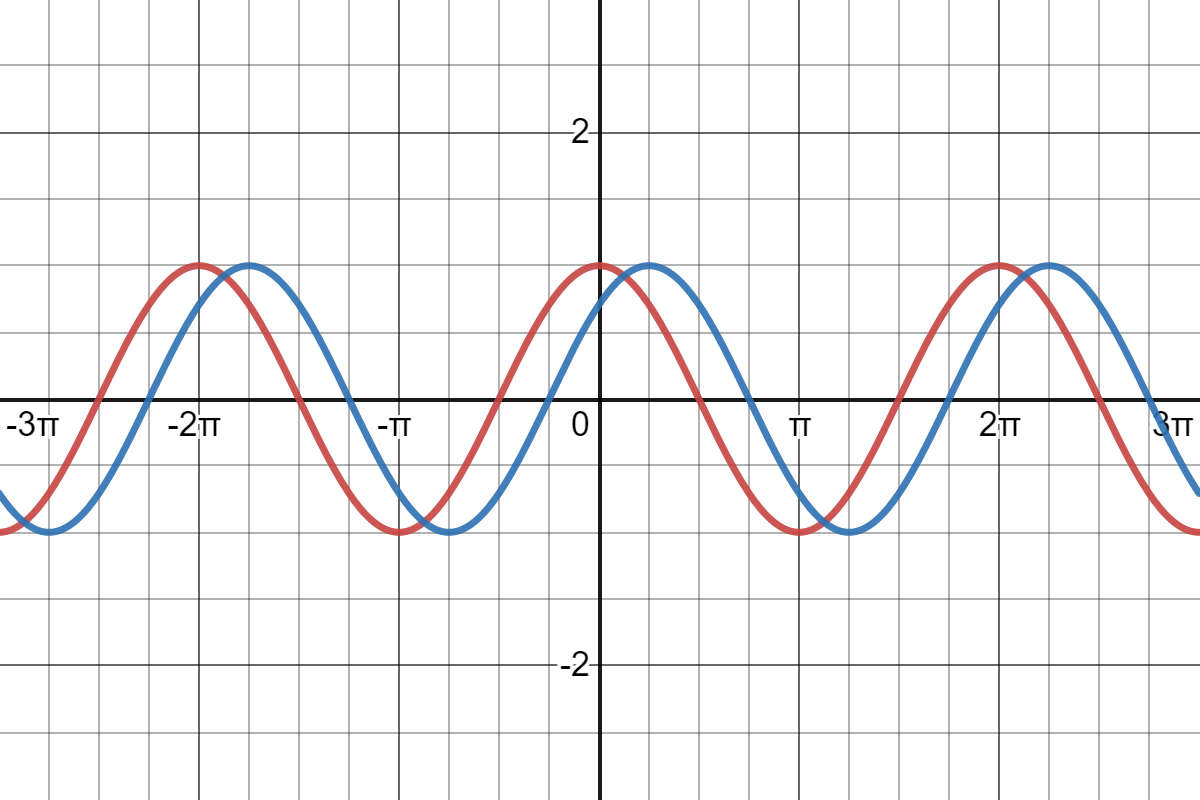 11
Zdvojnásobí se amplituda funkce
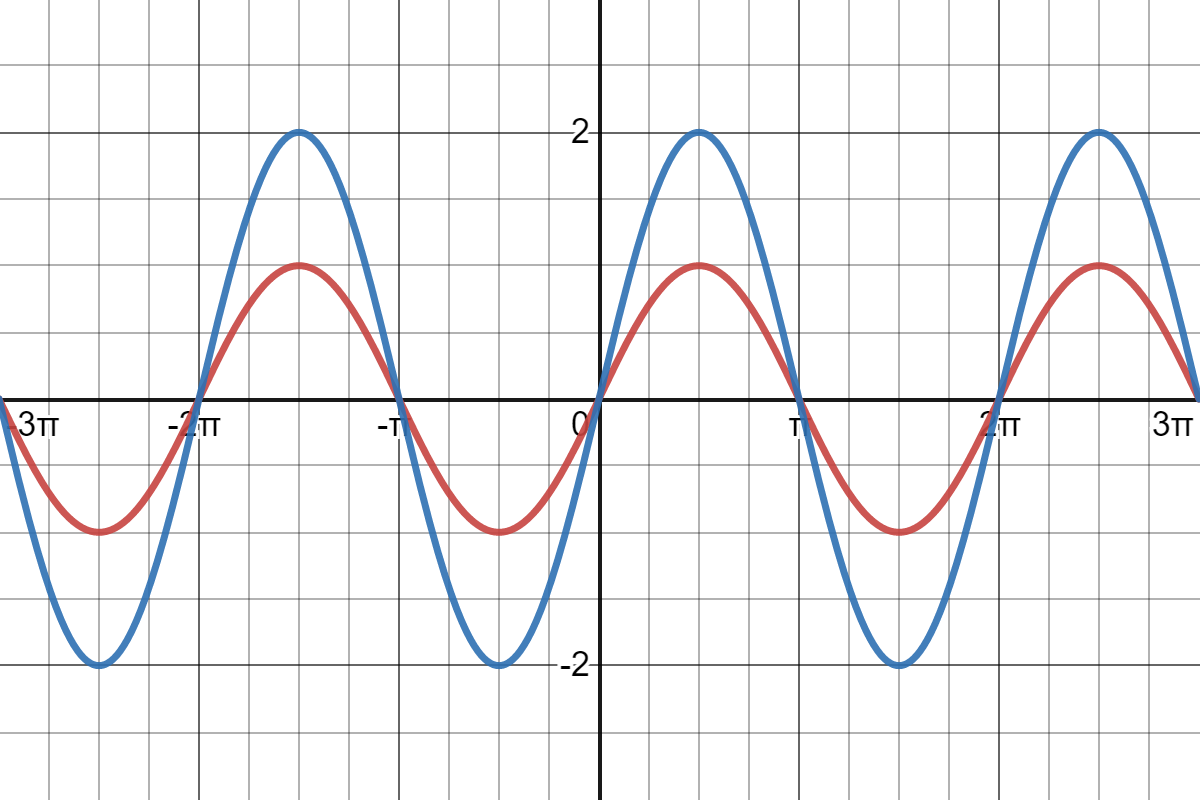 12
Amplituda funkce se sníží na 1/2
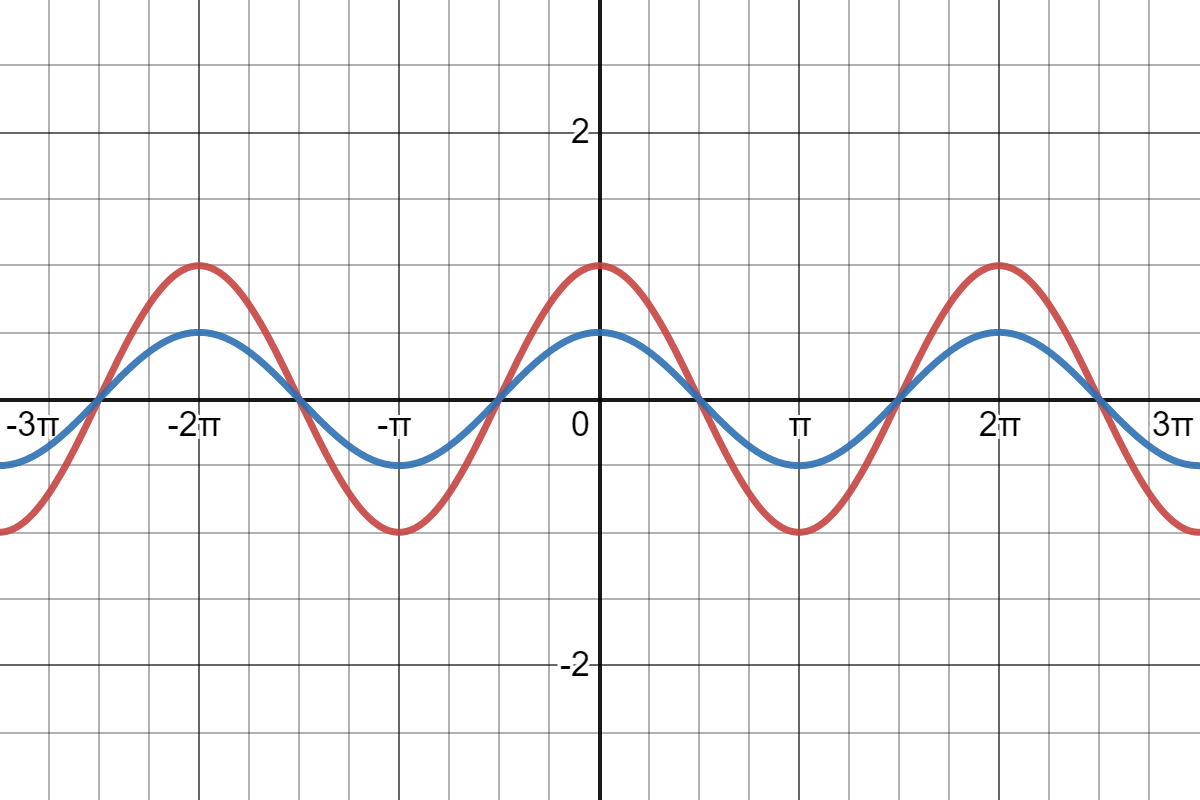 13
Zdvojnásobí se frekvence funkce
(perioda se sníží na ½)
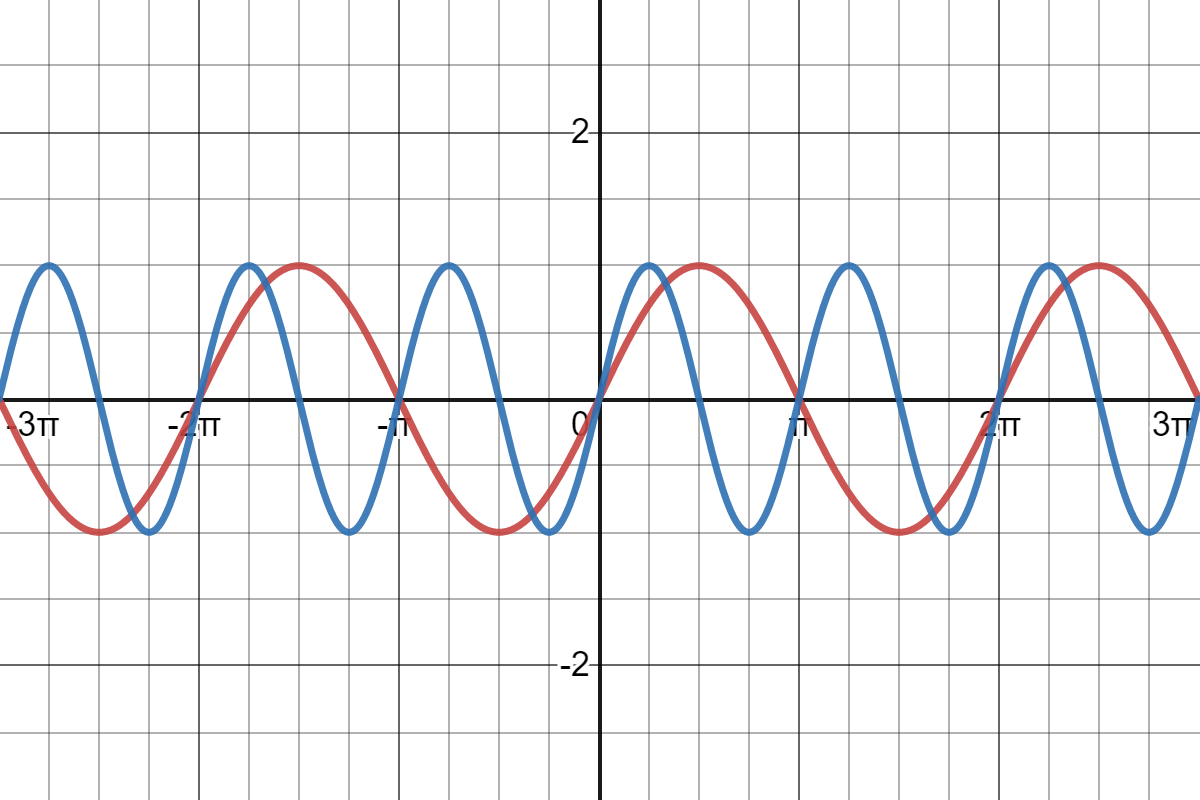 14
Frekvence funkce se sníží na ½ 
(zdvojnásobí se perioda funkce)
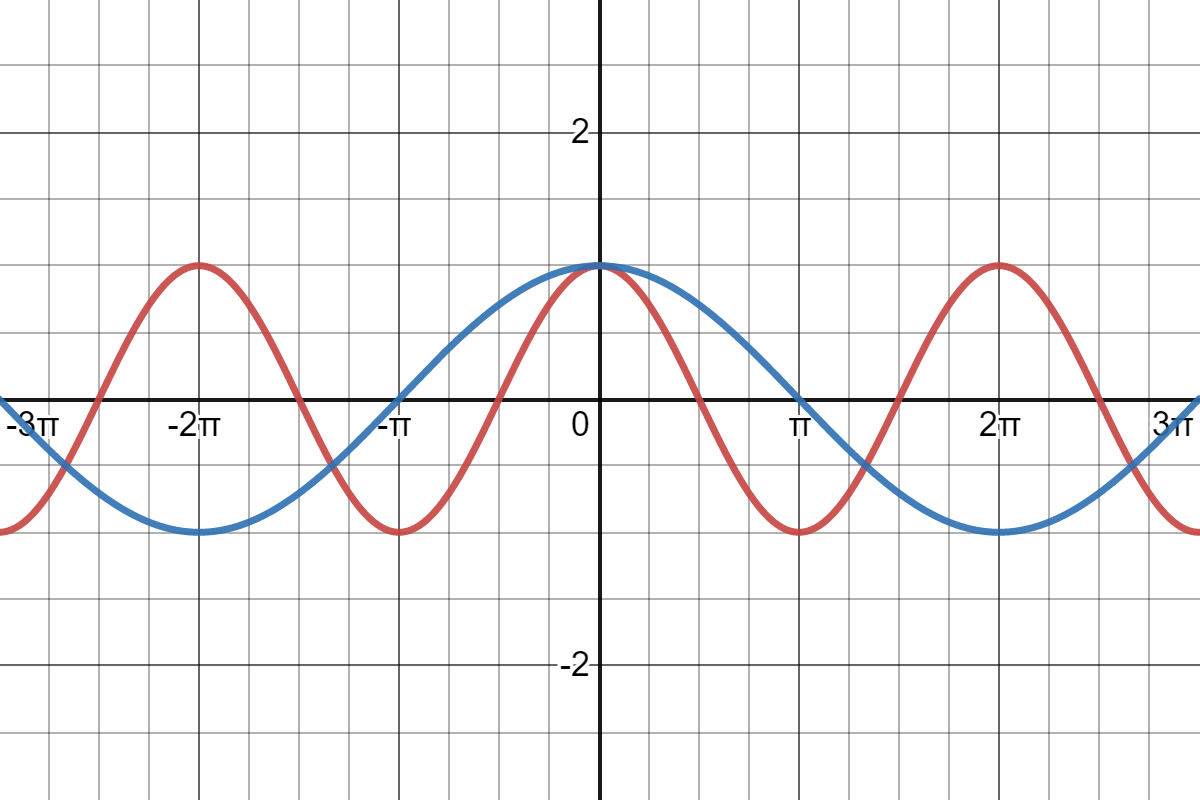 15
DESMOS
Funkce SINUS interaktivně
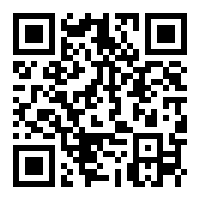 Odkaz:
https://www.desmos.com/calculator/mgwbzlrssf
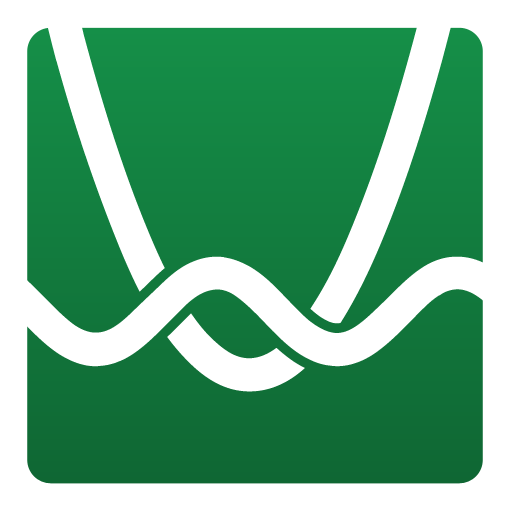 Spustit DESMOS
16
DESMOS
Funkce KOSINUS interaktivně
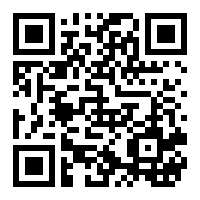 Odkaz:
https://www.desmos.com/calculator/eyqpvwvc4a
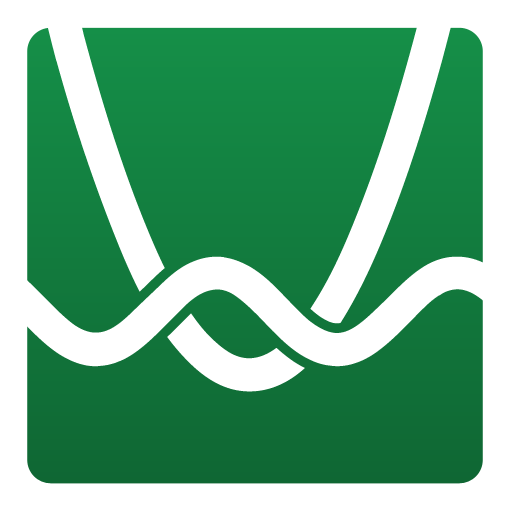 Spustit DESMOS
17
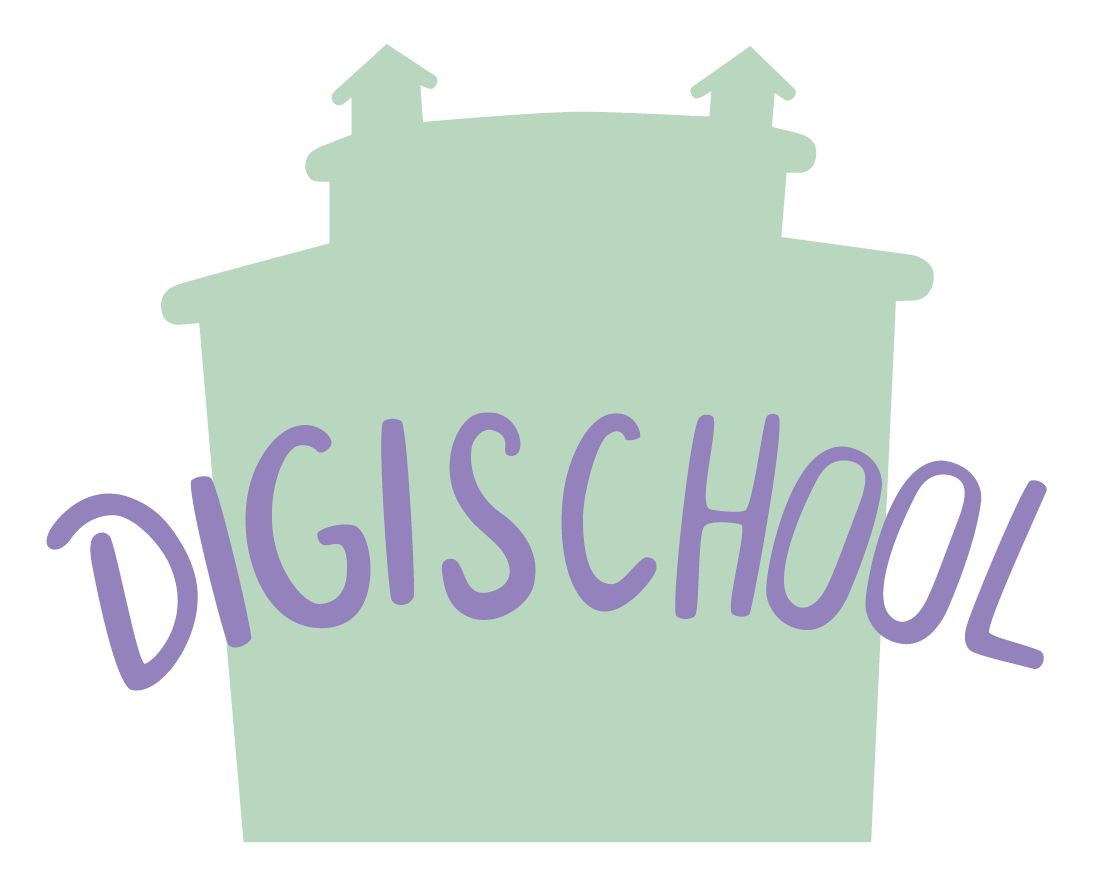 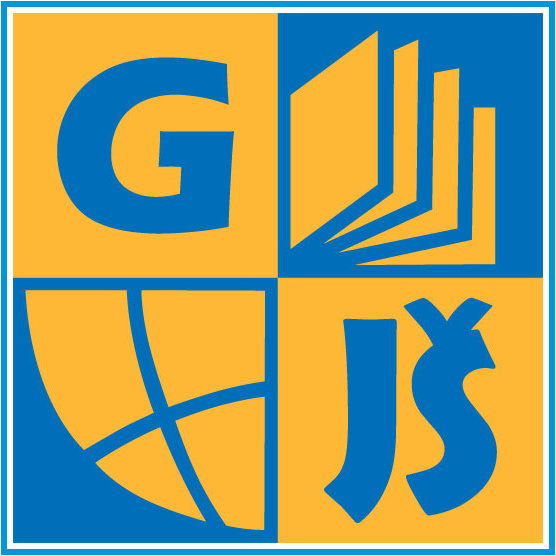 2020-1-SK01-KA226-SCH-094350
DIGI SCHOOL
Gymnázium a Jazyková školas právem státní jazykové zkoušky Zlín
Délka projektu:			01. 03. 2021 – 28. 02. 2023
Rozpočet partnerství: 		101 092 € 
Rozpočet GJŠ Zlín: 			20 829 €
Intelektuální výstupy všech partnerů: 	ANJ, NEJ, FRJ, SPJ, DEJ, OBN, CHE, GEO, MAT, BIO, 					EKN, ITK, HUV, ETV
Intelektuální výstupy GJŠ Zlín:		MAT, GEO, CHE, SPJ
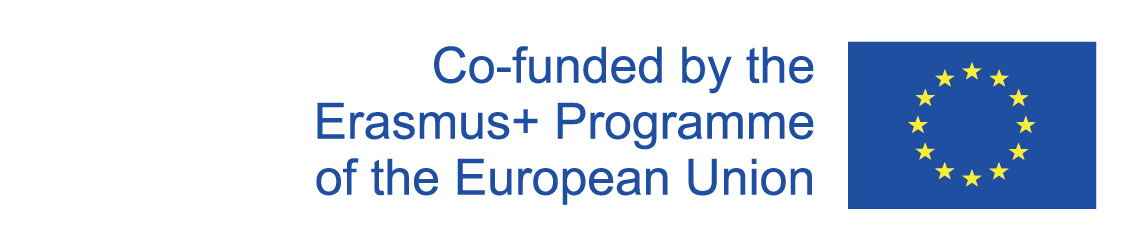 18
2020-1-SK01-KA226-SCH-094350
DIGI SCHOOL
ENThe European Commission's support for the production of this publication does not constitute an endorsement of the contents, which reflect the views only of the authors, and the Commission cannot be held responsible for any use which may be made of the information contained therein. 
CZPodpora Evropské komise na zhotovení této práce nevyjadřuje názor Komise, obsah je názorem autora a Komise není zodpovědná za informace v práci obsažené.
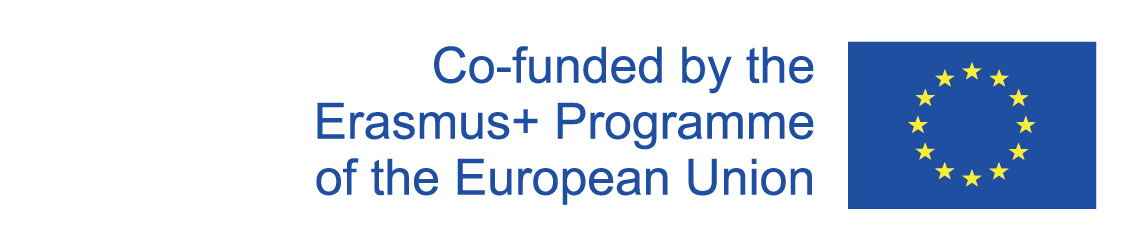 19